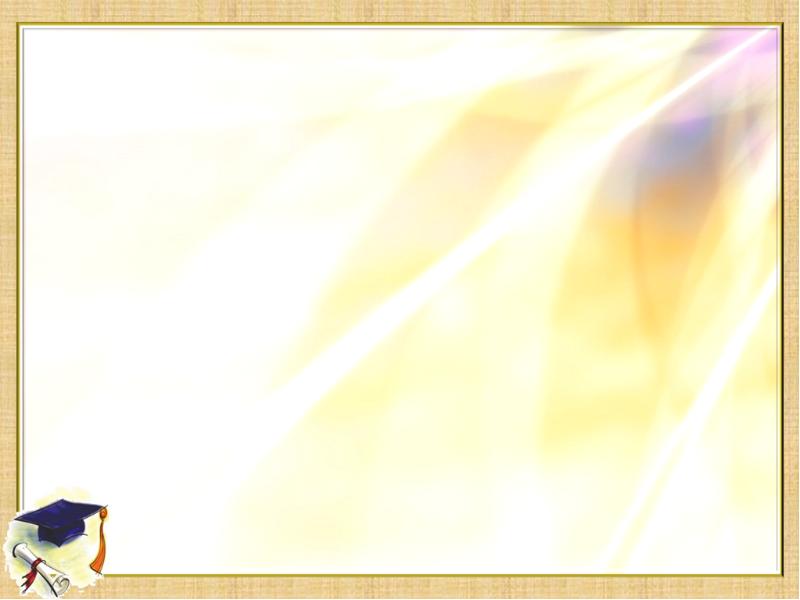 Муниципальное дошкольное образовательное учреждение
детский сад № 8 «Ленок» Ярославского муниципального района
«ЗАГАДКА КАК СРЕДСТВО РАЗВИТИЯ РЕЧИ ДЕТЕЙ ДОШКОЛЬНОГО ВОЗРАСТА»
Подготовила: воспитатель
Касторнова А.А.
2023 г
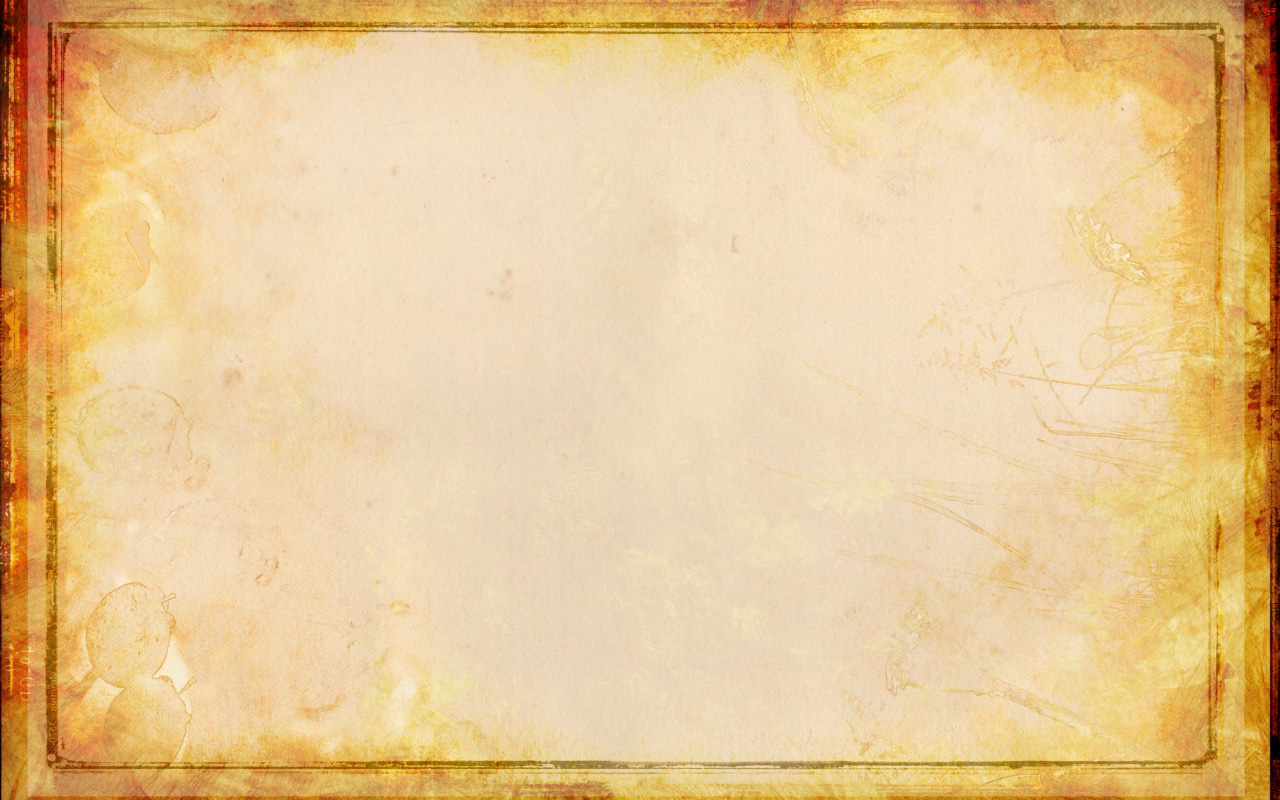 Что такое загадка?
Одна из малых форм устного народного творчества, в которой в предельно сжатой, образной форме даются наиболее яркие, характерные признаки предметов и явлений.
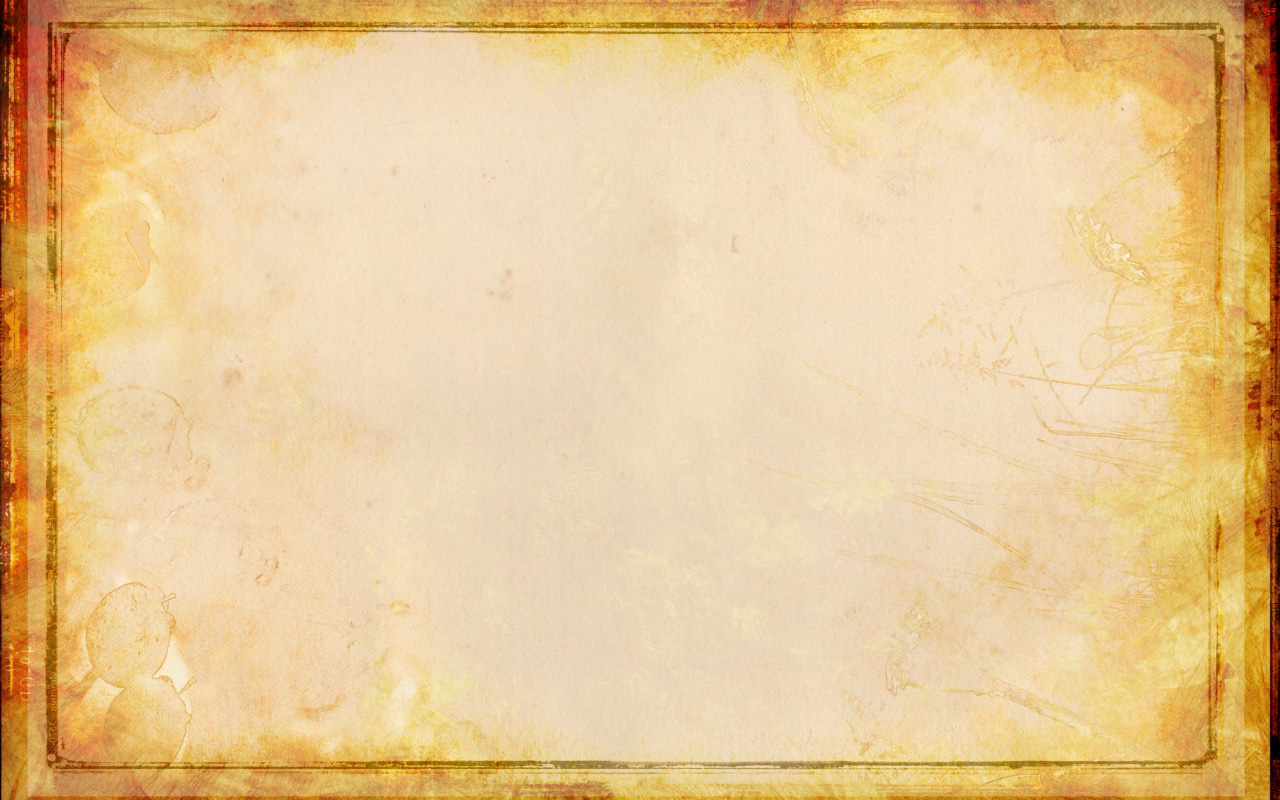 Виды загадок
Народные
Авторские
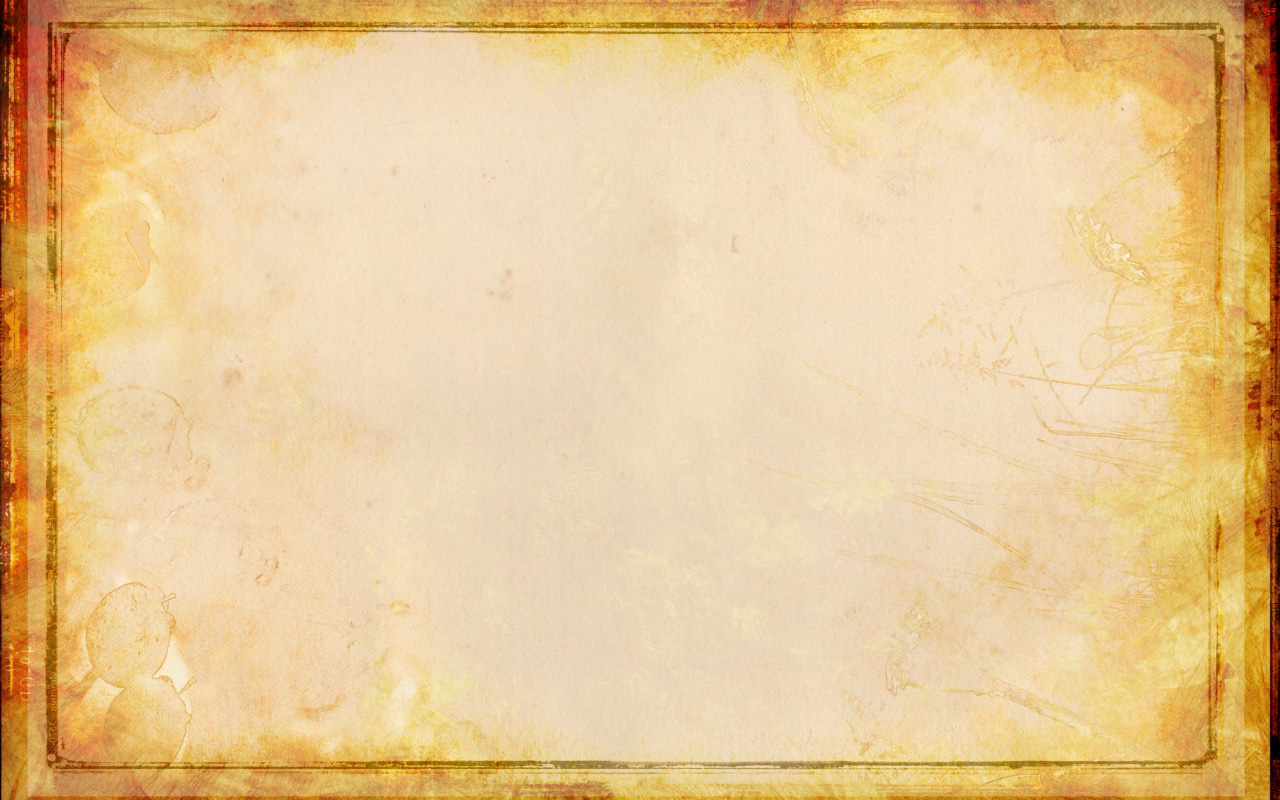 Типы загадок
1. Описательные
2. Загадки – звукоподражания
Кафтан на мне зеленый,
А сердце как кумач
На вкус как сахар сладок
А сам похож на мяч.
За стеклянной дверцей
Бьется чье-то сердце.
Бьется чье-то сердце
Тихо так,
Тихо так
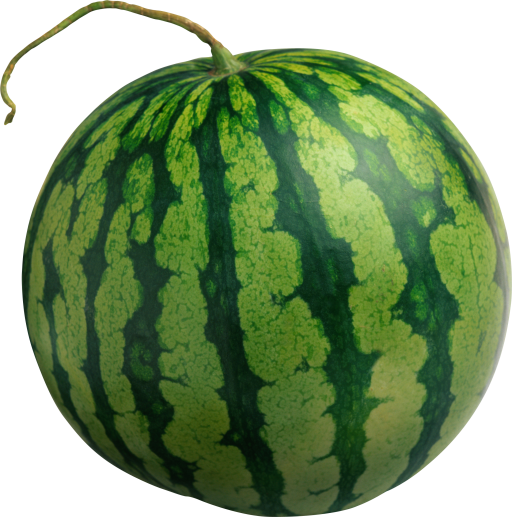 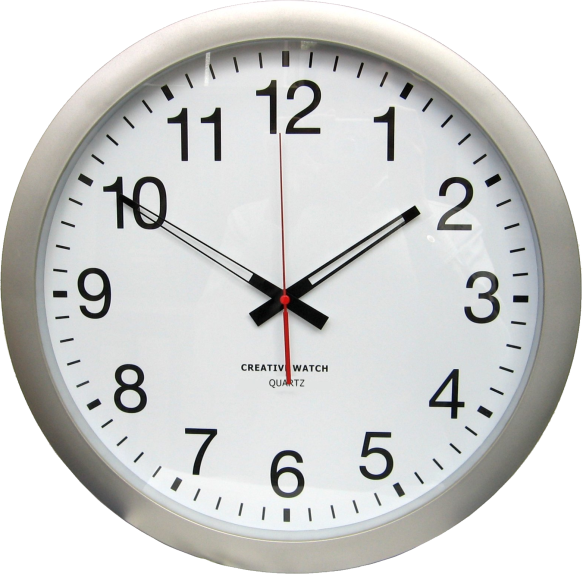 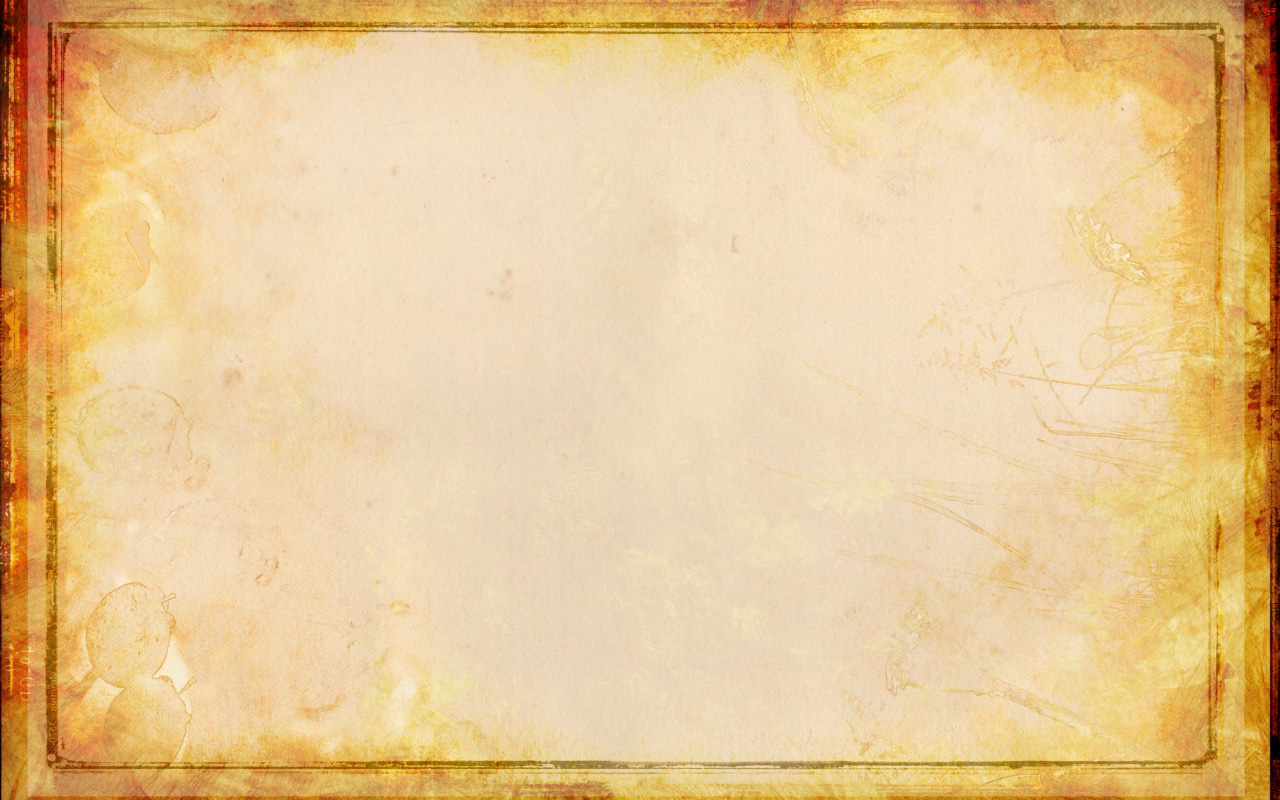 3. Загадки – рифмы
4. Загадки - перевертыши, загадки – небылицы
В подполье, в каморке
Живет она в норке
Серая малышка
Кто же это?
Шерсть смотали мы в моток
Выйдет шелковый платок.
Отвечайте, правда ли?
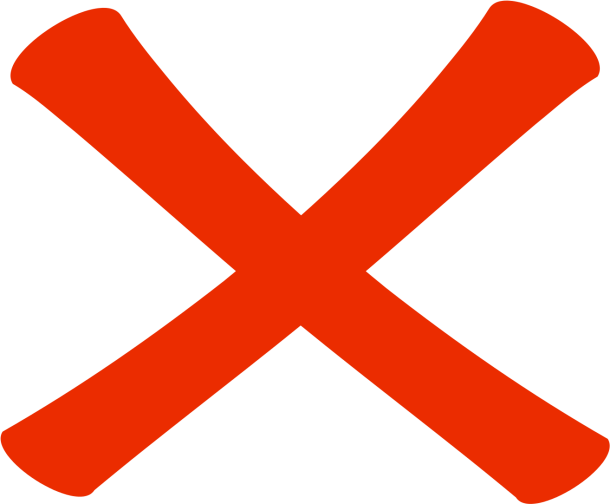 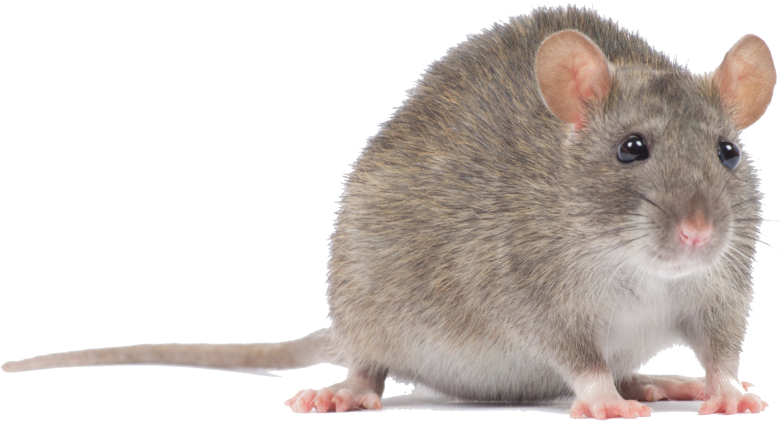 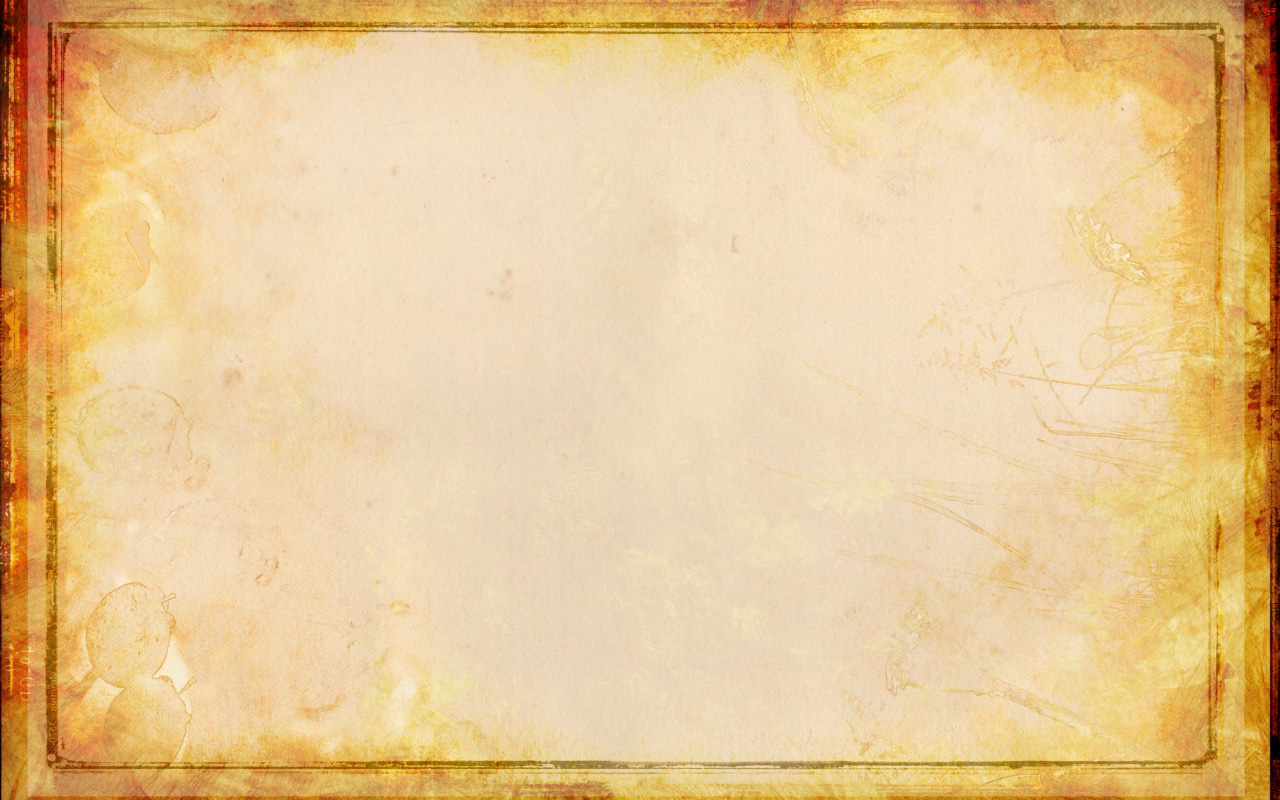 Использование загадок является очень эффективной  формой в работе по речевому развитию детей. 
Загадки:
-  обогащают словарь детей за счет многозначности слов;
-  помогают увидеть вторичные значения слов;
-  формируют представления о переносном  значении слова;
- помогают усвоить звуковой и грамматический строй русской речи, заставляя сосредоточиться на языковой форме и анализировать ее.
Загадка не только позволяет решить проблемы речевого развития детей, но и, что самое главное, доставляет ребенку радость.
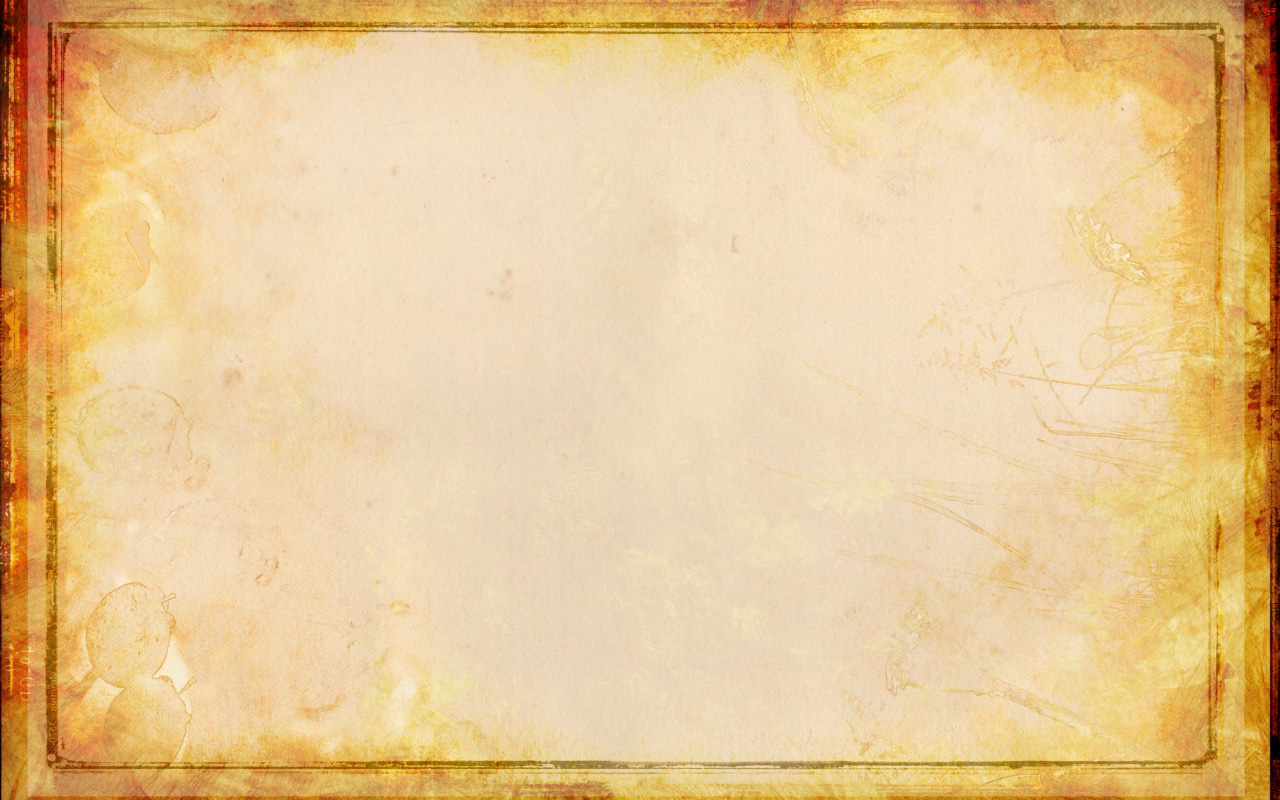 Проблемы
-невнимательно слушают текст загадки;
 -не запоминают полностью содержание загадки;
 -полностью или частично не понимают текст загадки;
 -при отгадывании и сравнении используют не все признаки, имеющиеся   в загадке;
- не могут  правильно проанализировать, сравнить и обобщить признаки, указанные в загадке.
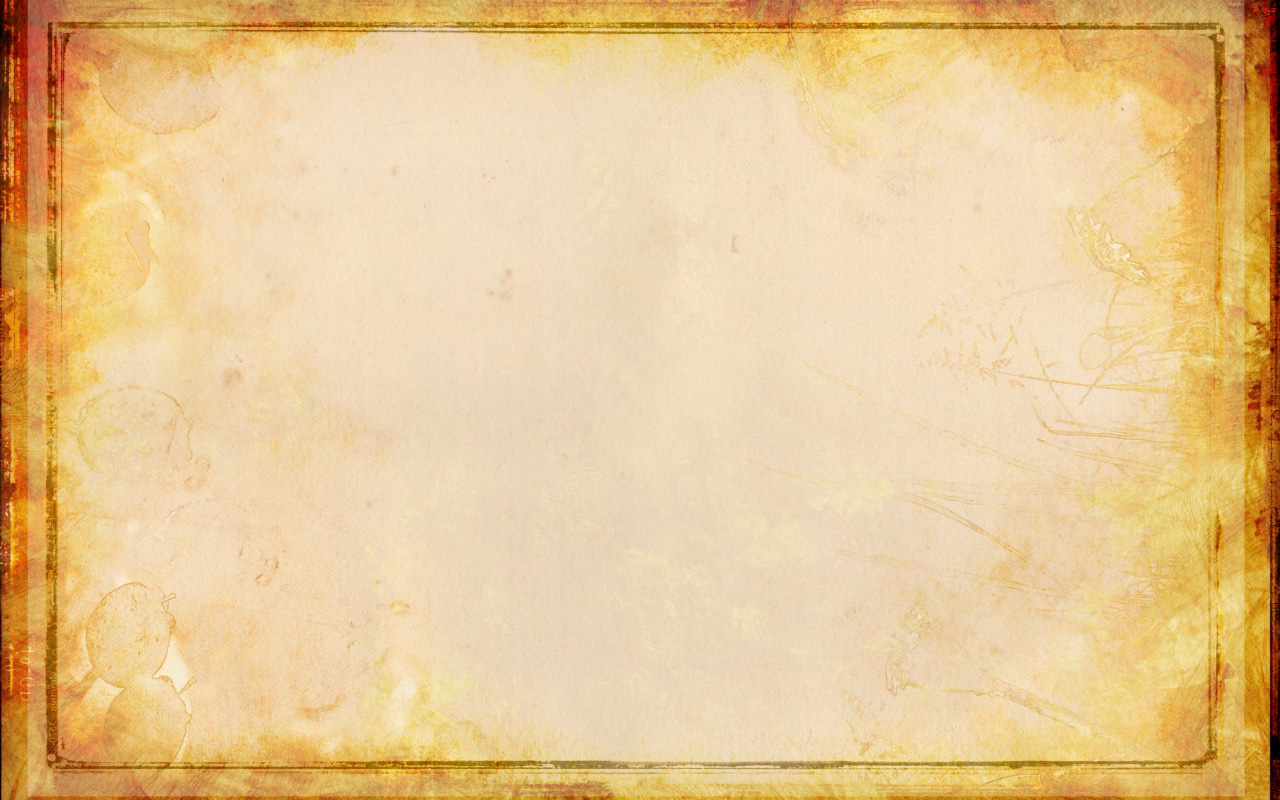 Методика составления загадок по опорным таблицам
Ι ЭТАП
Предварительная работа: 
научить детей сравнивать предмет  «На что похоже?»
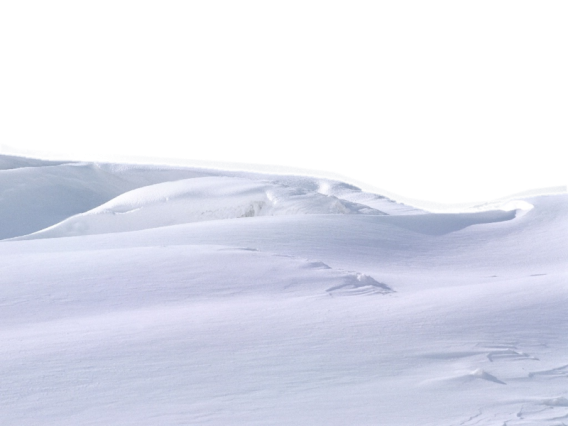 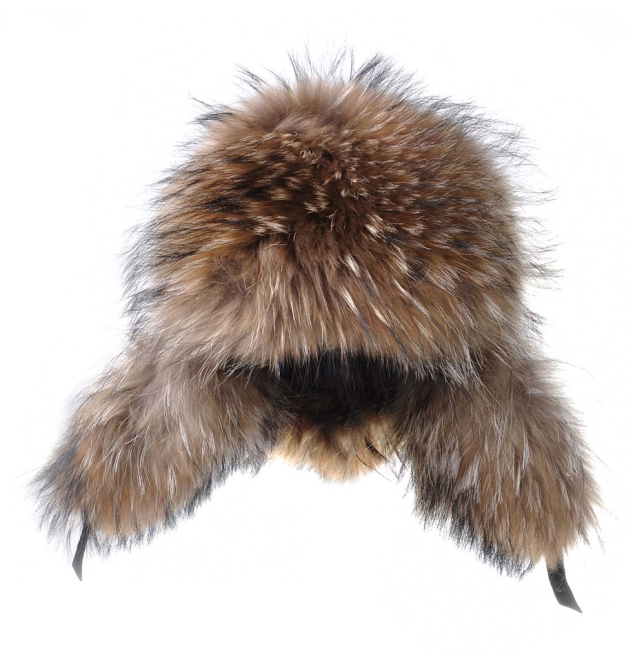 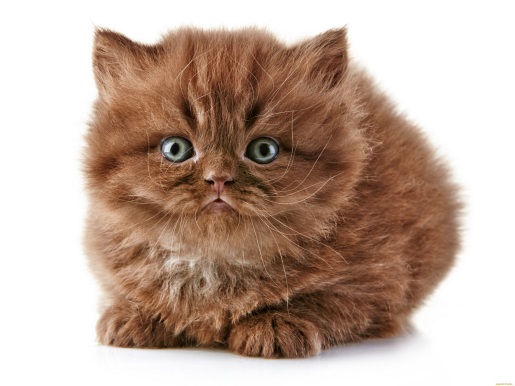 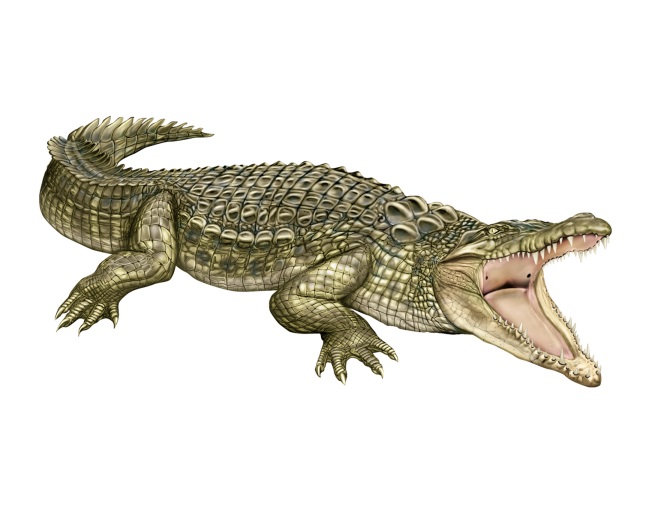 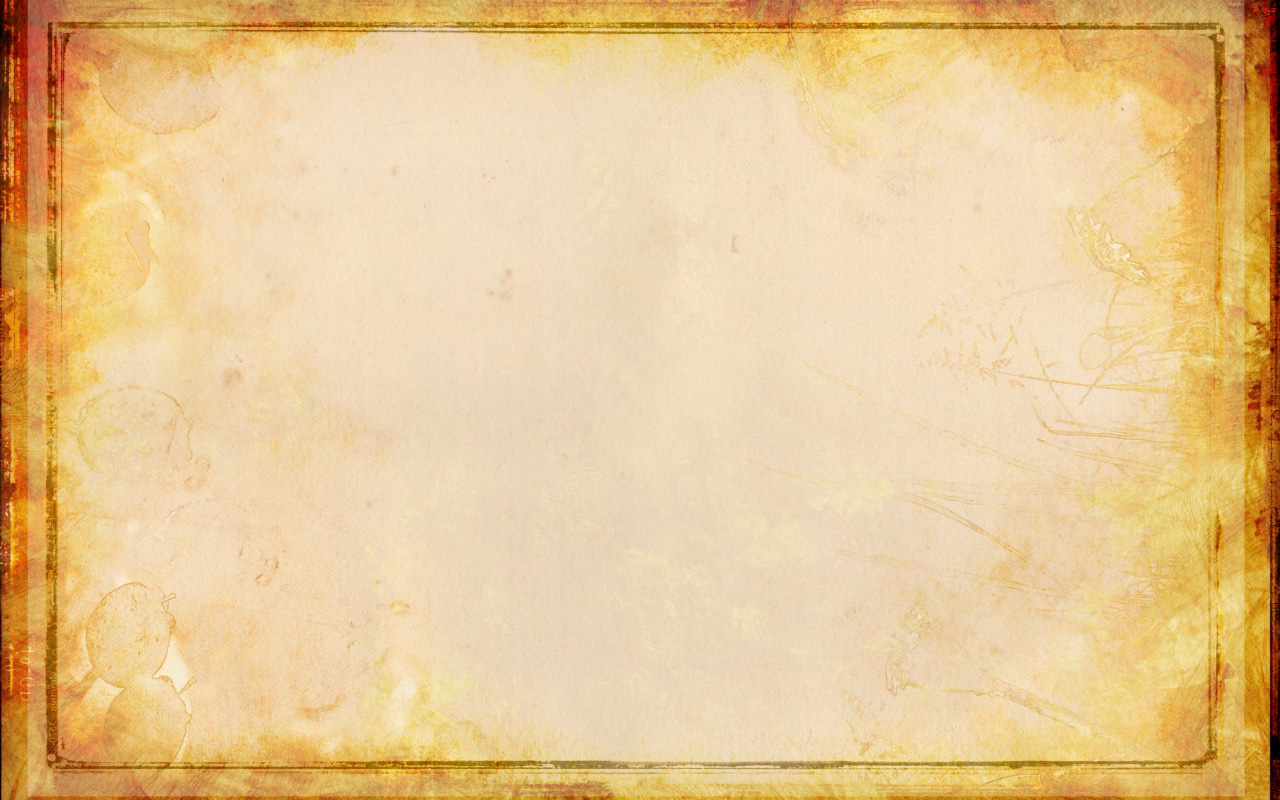 II ЭТАП.  
Алгоритм сочинения загадок по опорным таблицам
Первый способ
1. Составление  опорной таблицы вида:
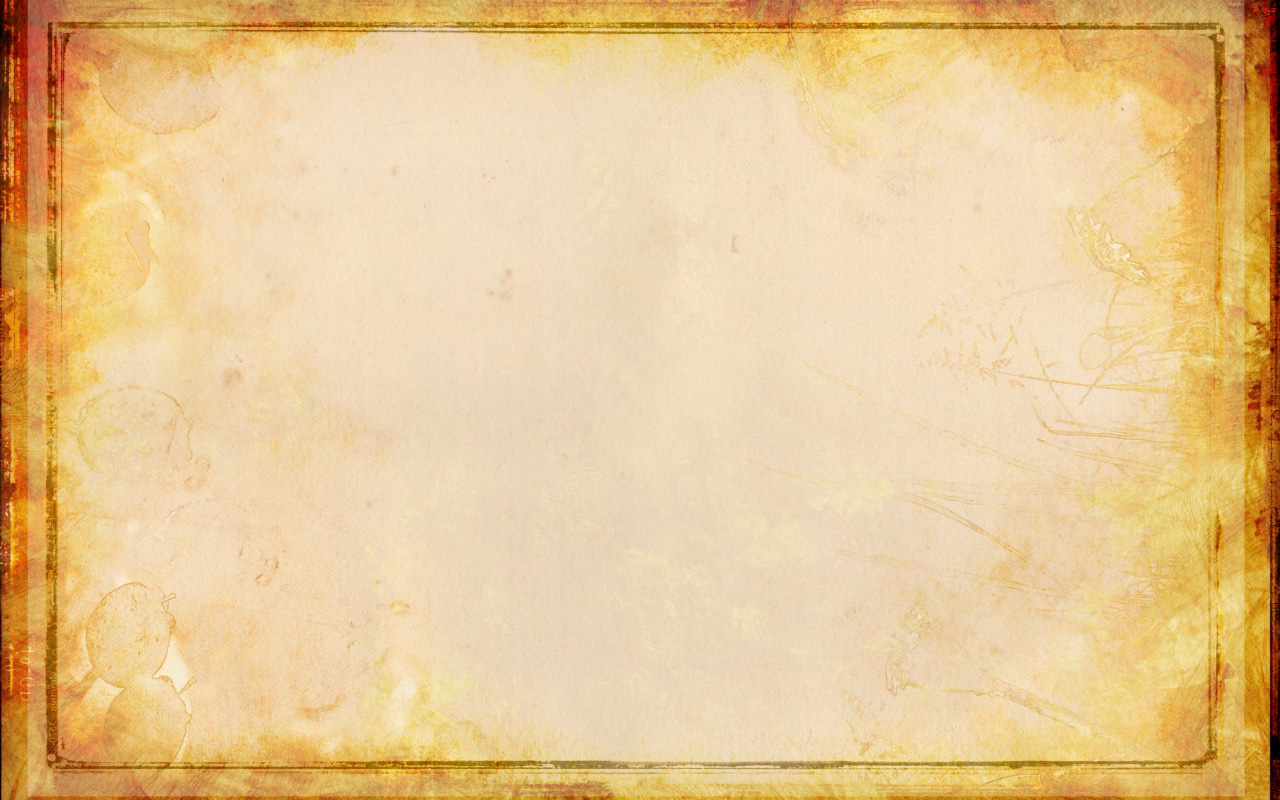 2. Выбор объекта
РАСЧЁСКА
3. Заполнение левой части таблицы: «На что похожа?
РАСЧЁСКА
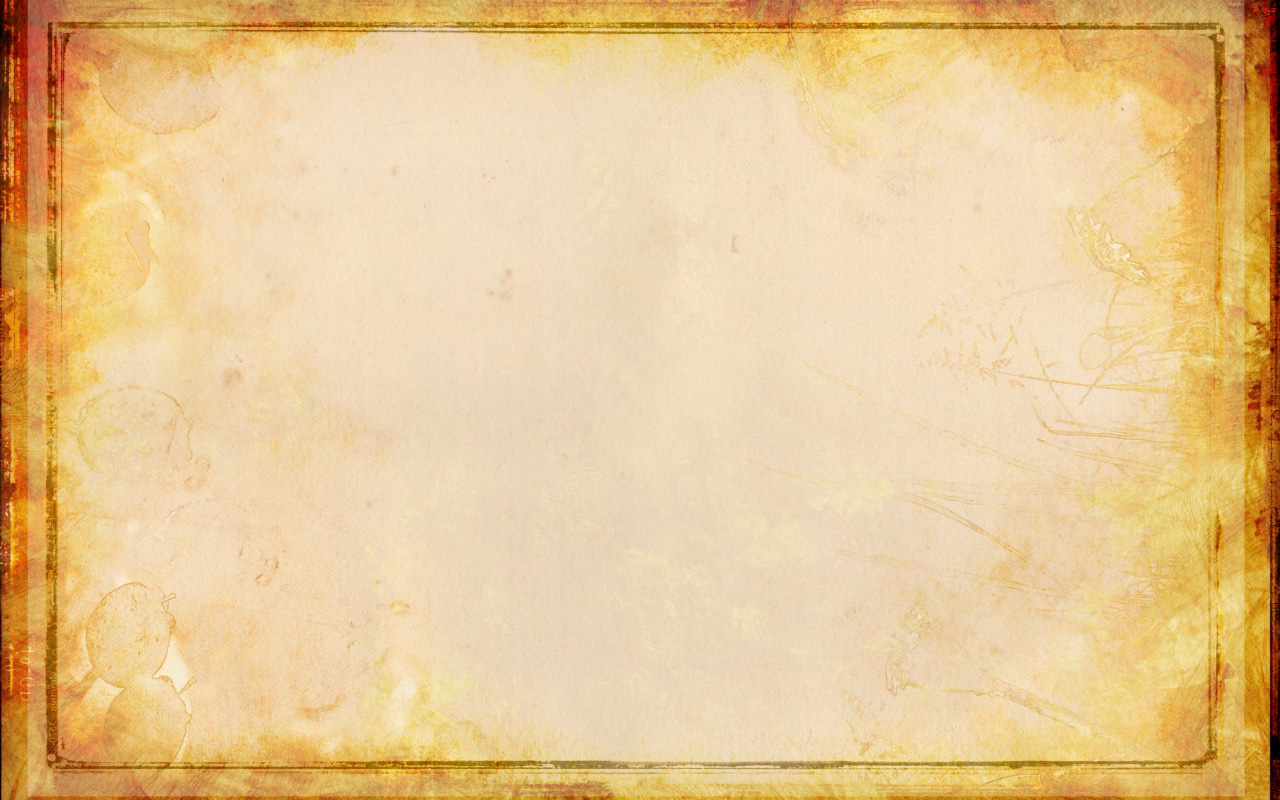 4. Заполнение правой части таблицы: «Чем отличается?»
РАСЧЁСКА
5. Вставка «слов – связки» - КАК, НО. Составление загадки о расчёске
Что это?
Как забор, но нельзя лазить.
Как пила, но не пилит,
Как трава, но не растёт.
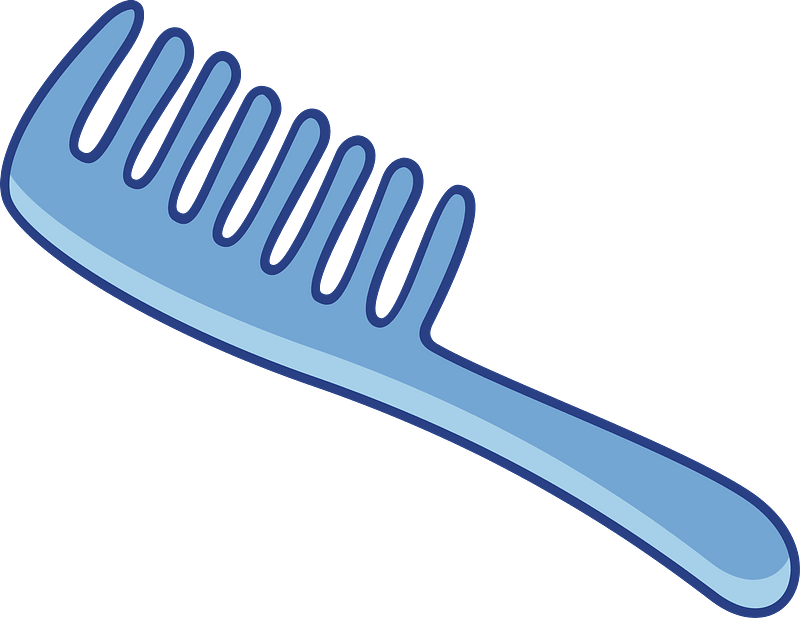 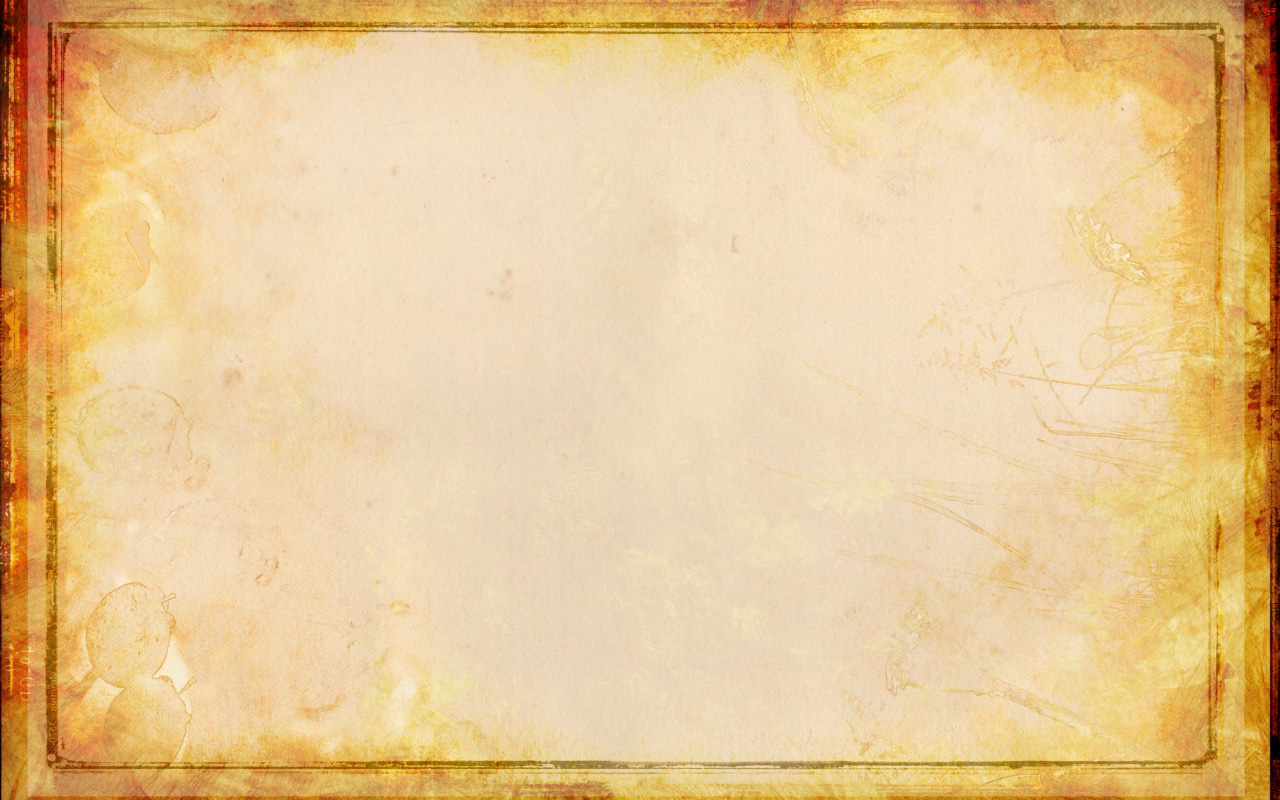 Второй способ.
1. Составление  опорной таблицы вида:
2. Выбор объекта
СОЛНЦЕ
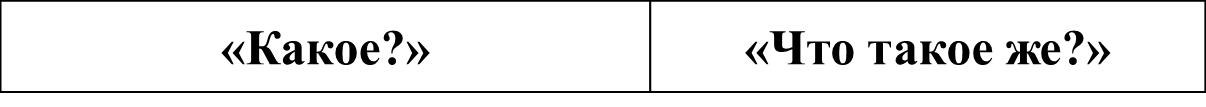 3. Заполнение левой части таблицы: «Какое?»
СОЛНЦЕ
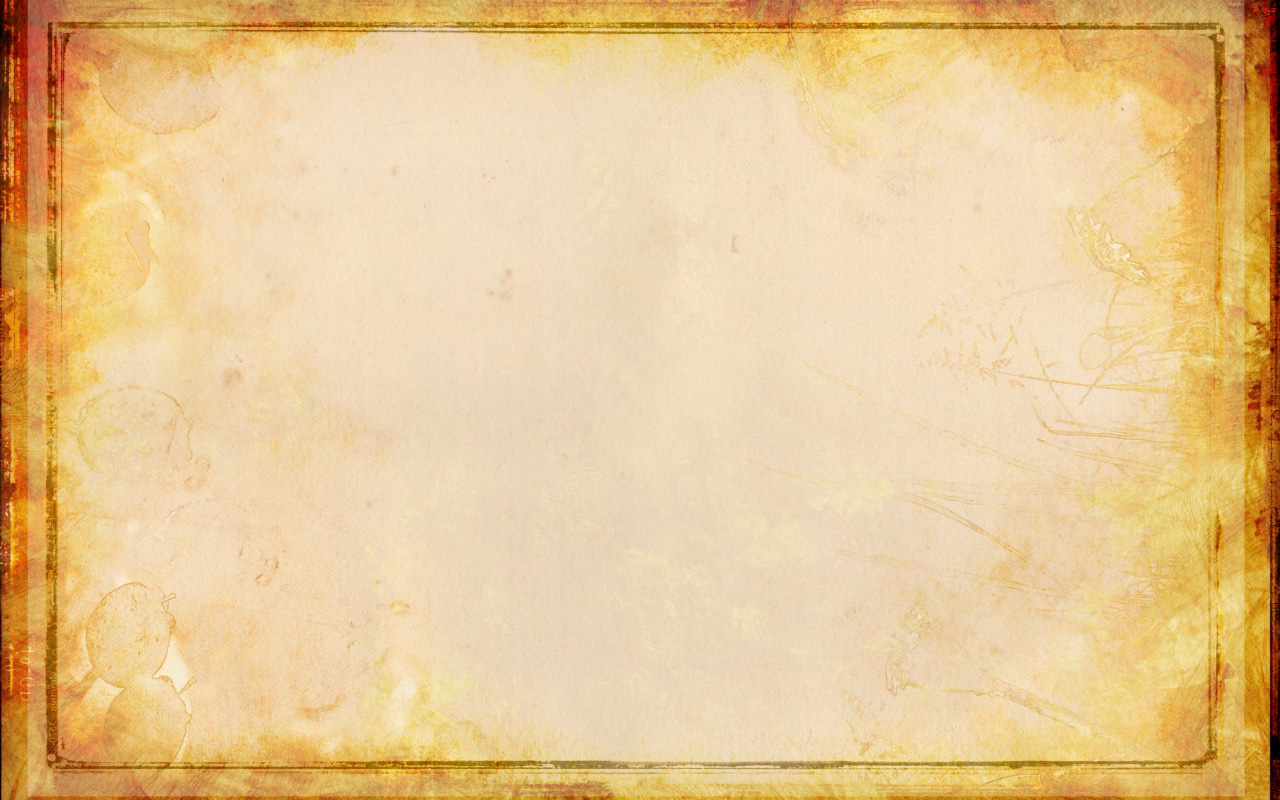 4. Заполнение правой части таблицы:  «Что такое же»
СОЛНЦЕ
5. Вставка «слов – связки» - А, НЕ. Составление загадки о солнце
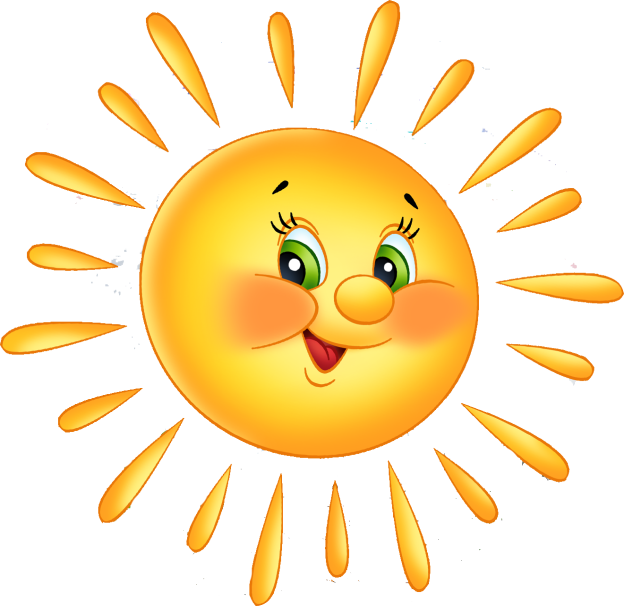 Что это?
Яркое, а не лампа?
Круглое, а не колесо?
Жаркое, а не огонь?
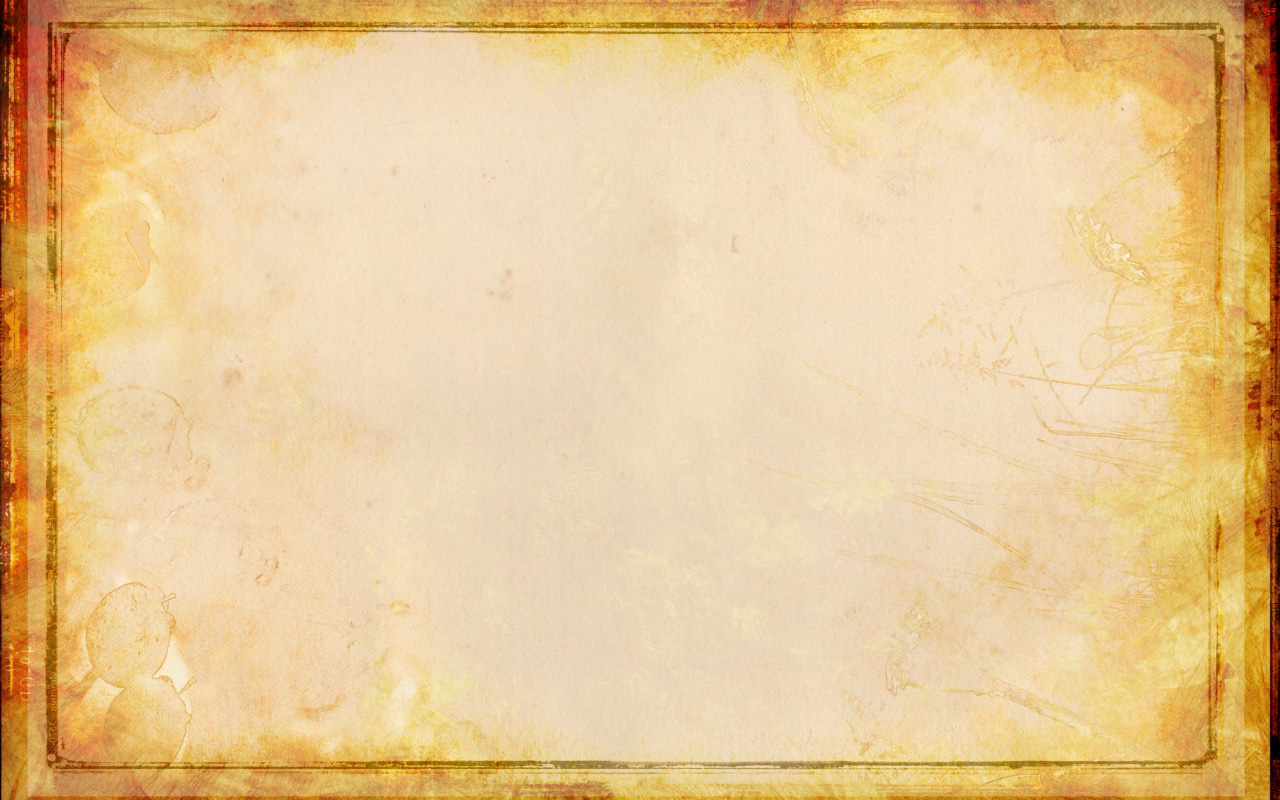 Третий способ.
1. Составление  опорной таблицы вида:
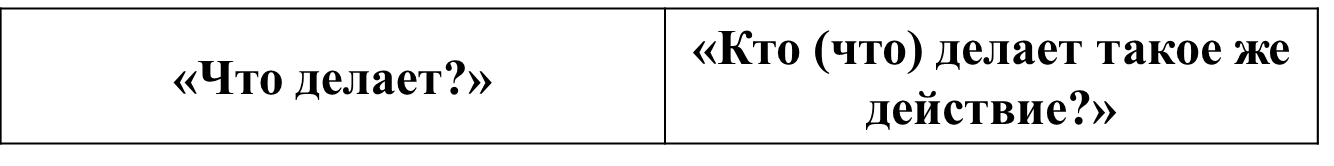 2. Выбор объекта
КОМАР
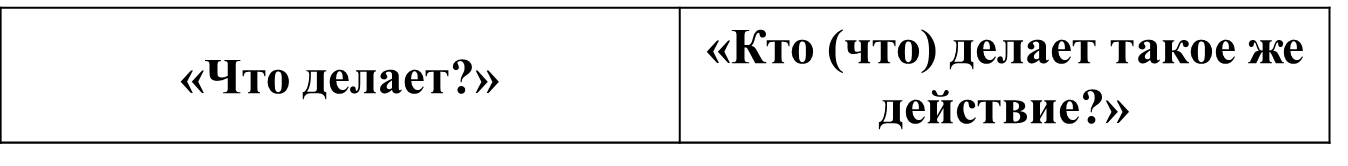 3. Заполнение левой части таблицы: «Что делает?»
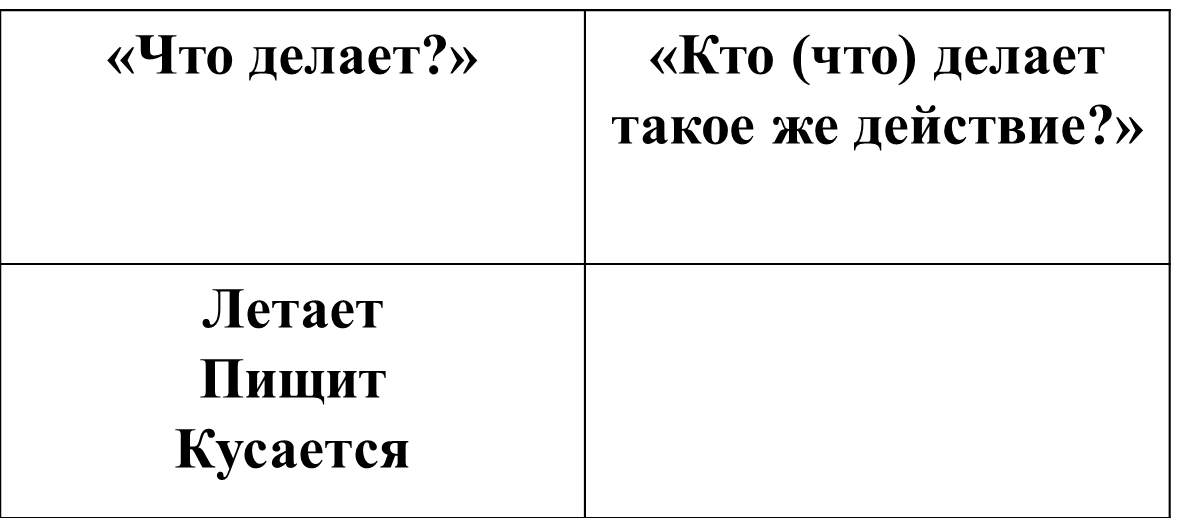 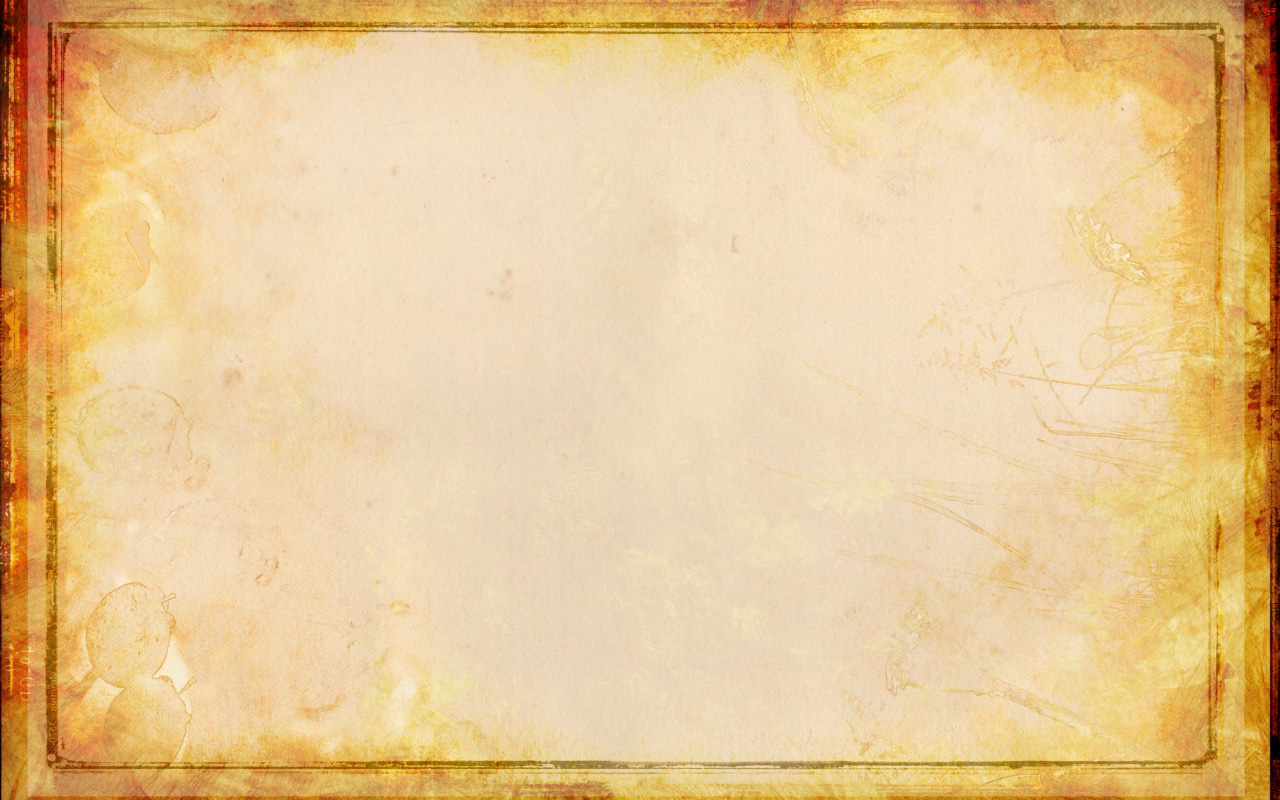 4. Заполнение правой части таблицы:  «Кто (что) делает  то же действие?»
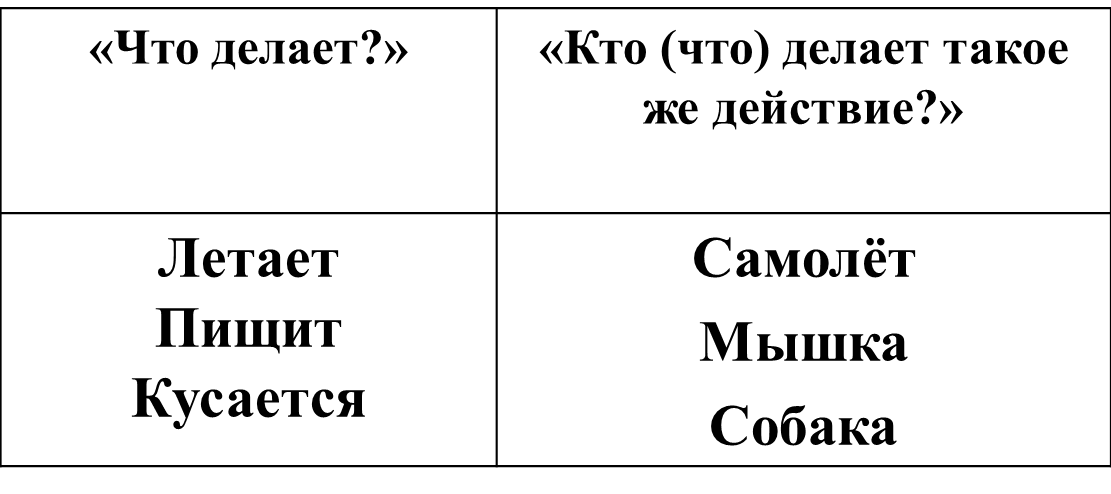 5. Вставка «слов – связки» - А НЕ. Составление загадки о комаре.
Что такое?
Летает, а не самолёт?
Пищит, а не мышь?
Кусается, а не собака?
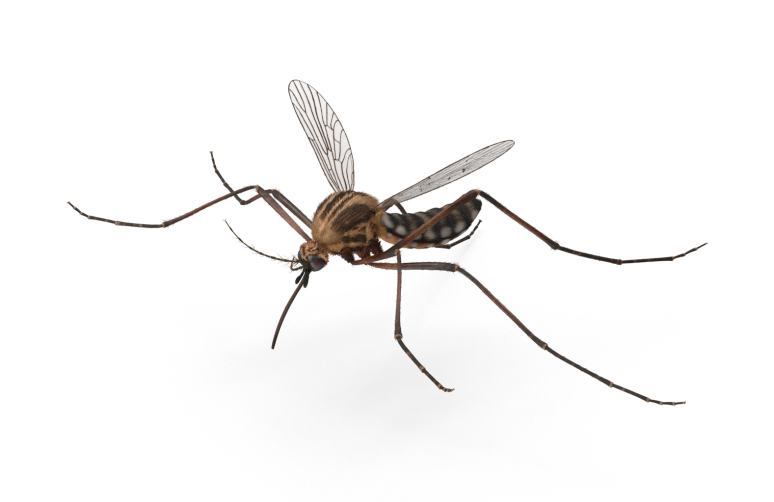 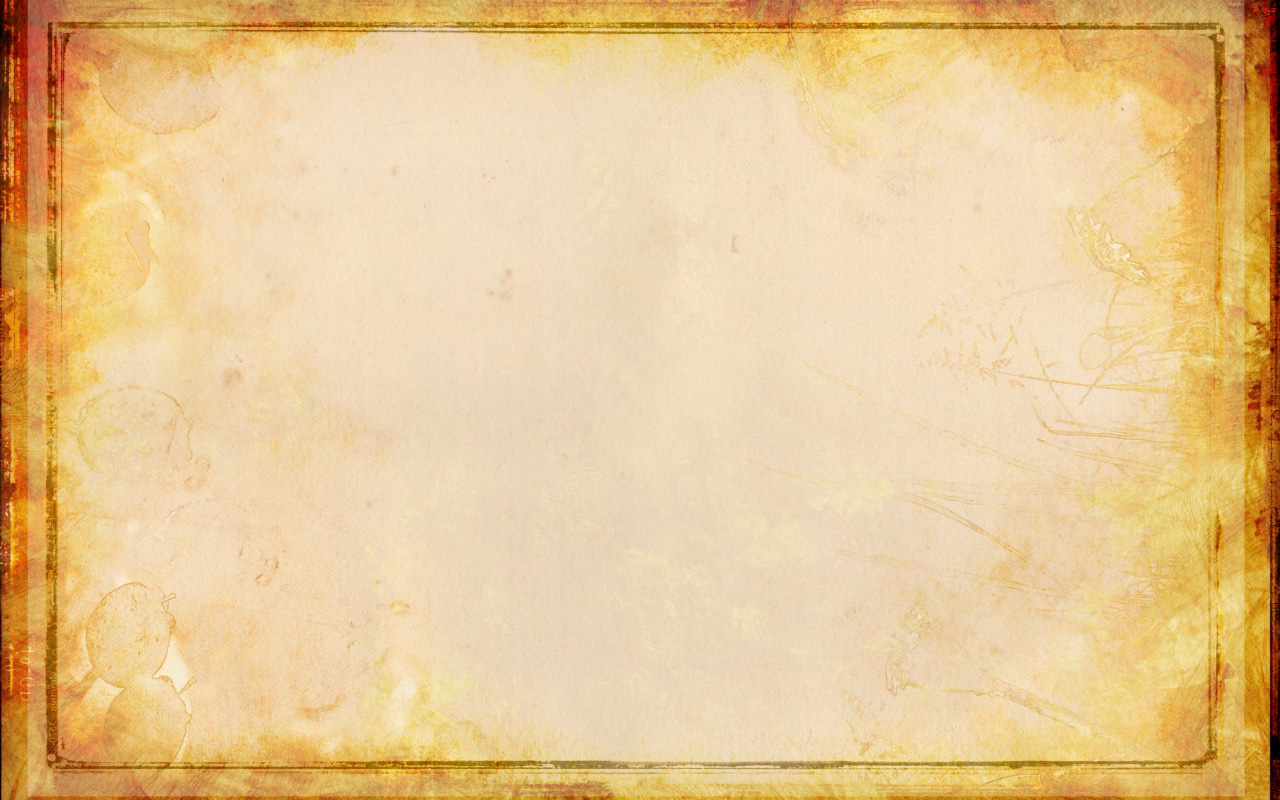 КАК, НО
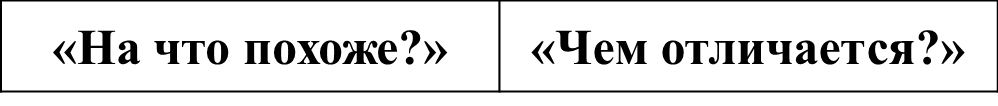 А, НЕ
А, НЕ
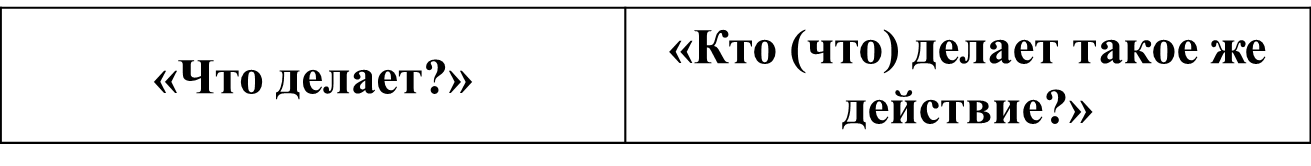 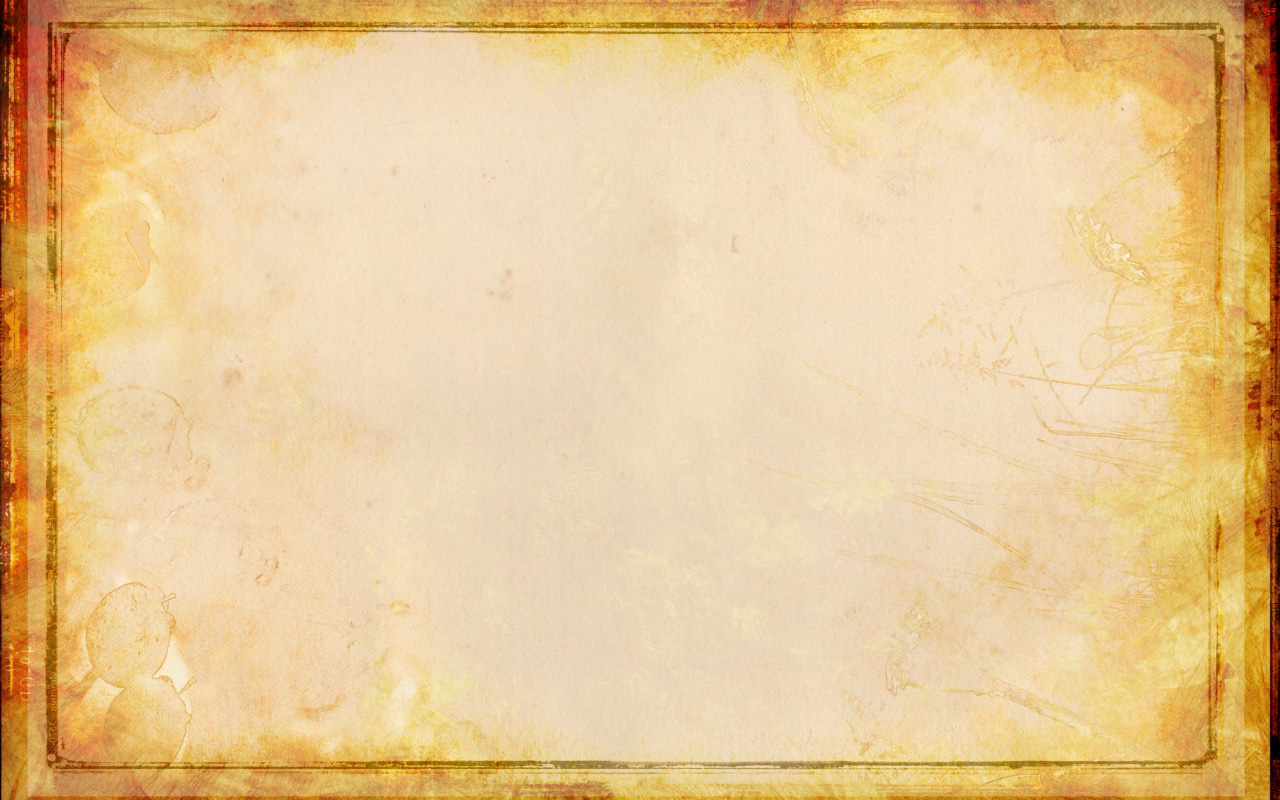 Формы работы с детьми по составлению загадок
1. Составление загадок коллективно для одного отгадчика.
2. Один ребёнок отправляется за дверь. Воспитатель с детьми выбирает предмет и обсуждает, как составить загадку. Предмет прячется, приглашается ребёнок и кто – то из детей загадывает загадку.
3. Составление и загадывание загадок детей друг другу в двух командах или подгруппах.
4. Составление загадок дома по опорным таблицам. К этой работе активно подключаются родители.
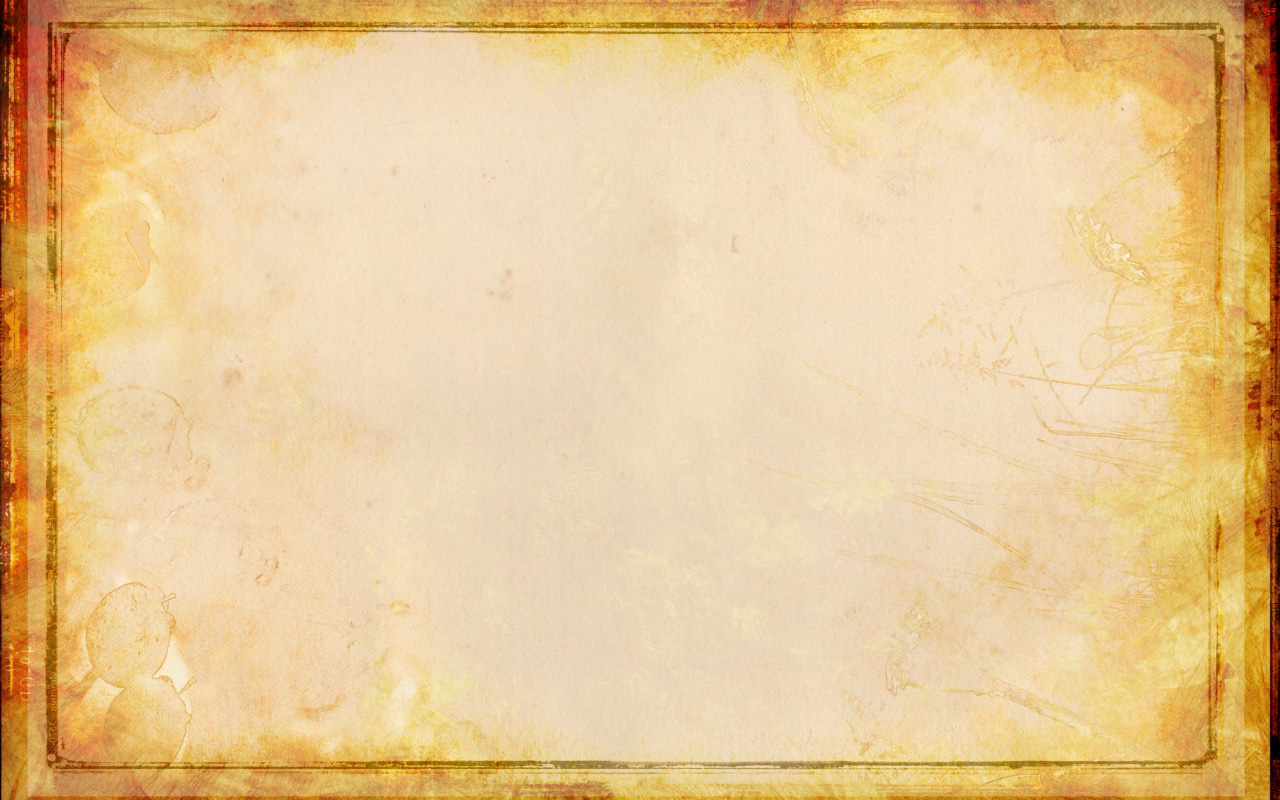 «Скажи мне – и я забуду, покажи мне – и я запомню, дай сделать - и я пойму»
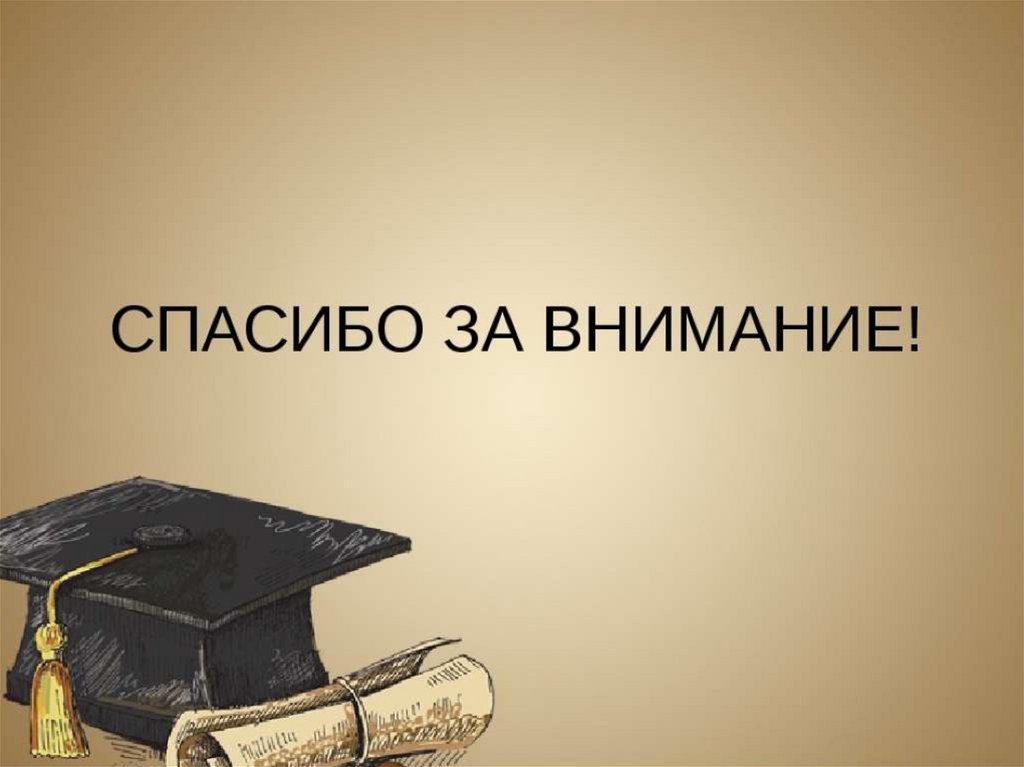 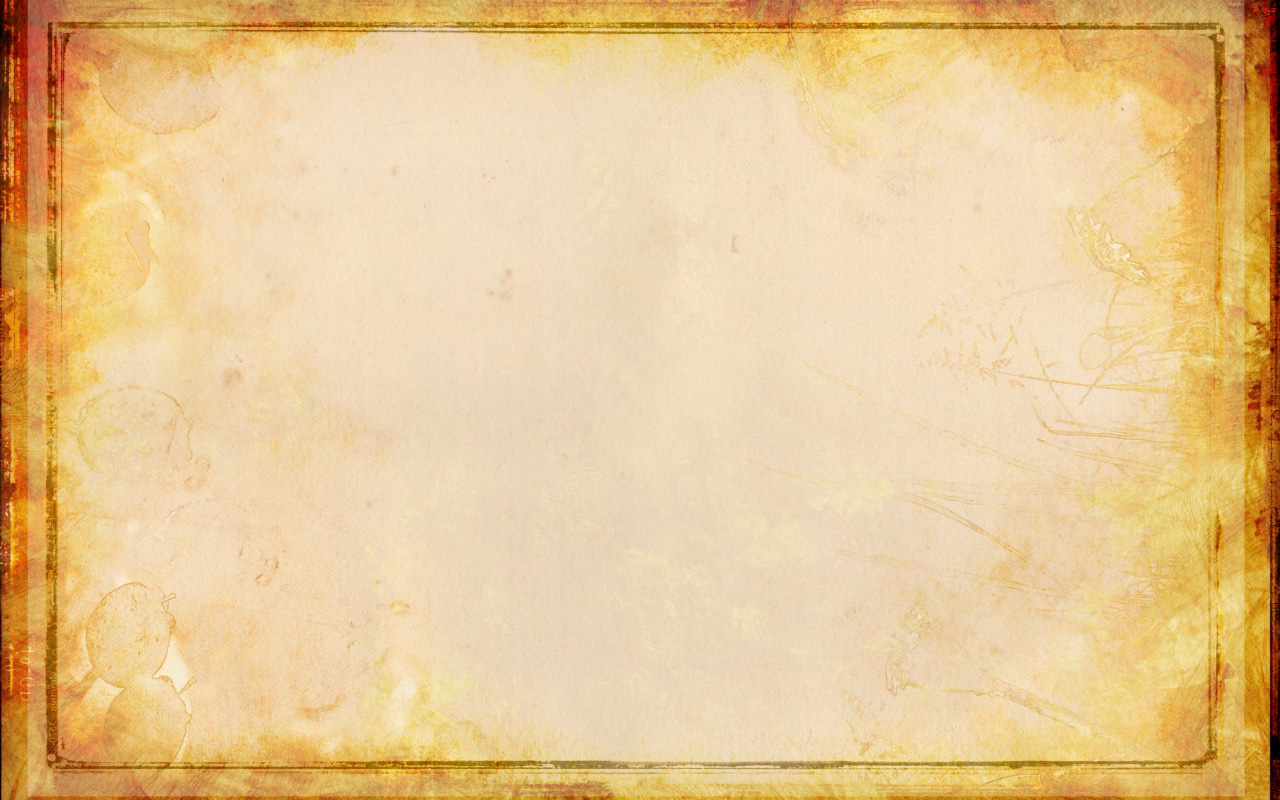